الجمهورية الجزائرية الديمقراطية الشعبية 
وزارة التعليم العالي و البحث العلمي 
جامعة محمد خيضر _بسكرة _ 
كلية العلوم الاقتصادية و التجارية و علوم التسيير
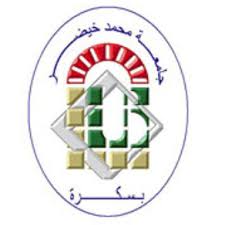 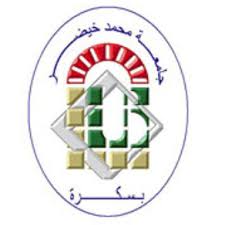 قسم:  التسيير                                                                                    تخصص:  تسيير الموارد البشرية  
الفوج :02                                                                                         مقياس : هندسة التكوين
البحث السابع: تطوير الكفاءات
من إعداد الطالبتين :                                                                              تحت إشراف الأستاذة :                                                                                      
أميرة بن رحمون                                                                             نورهان قرون 
بعيسي ندى الريحان
خطة البحث  

المبحث الأول : ماهية الكفاءات 
المطلب الأول : مفهوم الكفاءة و أنواعها 
المطلب الثاني  :خصائص الكفاءة 
المطلب الثالث  :أبعاد الكفاءة 
المبحث الثاني : تطوير الكفاءات 
المطلب الأول: مفهوم تطوير الكفاءات ومجالاتها 
المطلب الثاني :أهمية تطوير الكفاءات 
المطلب الثالث:  أساليب تطوير الكفاءات
المقدمة : 
نتيجة للتحولات الجديدة التي تطرحها العولمة و التطورات التي يشهدها الميدان التكنولوجي بكل جوانبه أصبح تأقلم المؤسسات و ما تتوفر عليه من موارد وعلى الخصوص الموارد البشرية ضرورة ملحة في بيئة تتميز بكثرة التقلبات و اشتداد حدة المنافسة ومن أهم الاستراتيجيات التي تعتمد عليها المؤسسة في هذا الشأن التغيير في أساليب العمل و إعادة تأهيل الموارد البشرية وذلك باتباع طرق و مناهج مساعدة لرفع قدرتها على التحكم في التكنولوجيا الحديثة ة لذلك يعتبر الاستثمار في رأس المال البشري و ما يحققه من تطوير و تنمية للكفاءات يعد محركا ومفتاحا لتحقيق النمو و تدعيم القدرة على المنافسة و ما يساعد المؤسسات في نهاية المطاف على تحقيق غايتها في إبقاء و النمو المستمر 
الإشكالية المطروحة :
كيف يتم تطوير الكفاءات في المنظمة  ?
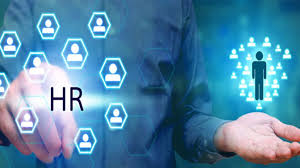 المبحث الأول:  ماهية الكفاءات 
المطلب الأول: 1 مفهوم الكفاءة :  
الكفاءة هي القدرة على أداء مهمة على أحسن وجه , التحكم في المعارف و المؤهلات و المهارات المطلوبة في ميدان معين 
وتعرف أنها مجموعة المعارف و المهارات و السلوكيات المكتسبة عن طريق استيعاب معارف و خبرات مرتبطة فيما بينها في مجال معين 
عرفتها المجموعة المهنية الفرنسية ‘’ fle mede ‘’   الكفاءات مزيج من المعارف النظرية و المعارف العلمية و الخبرة الممارسة و الوضعية المهنية , هي اطار الذي يسمح بملاحظتها و الاعتراف بها , و على المؤسسة تقييمها و تطويرها  
2 أنواع الكفاءة :   
اختلف الباحثون من حيث تصنيفهم للكفاءات وذلك راجع لاختلاف المعايير المتبعة إلا أن أبرز هذه التصنيفات الأكثر شيوعا التصنيف وفقا لثلاث مستويات هي : 
الكفاءات الفردية :  يعرفها ‘’ alian meignant’’  أنها معارف علمية مقبولة في نشاط معين كما تعرف بأنها حلقة وصل بين الخصائص الفردية و المهارات المتحصل عليها من اجل الأداء الحسن لمهام معينة فالمعارف التي يمتلكها
الفرد في حوصلة للمعارف المكتسبة بالتكوين و التعلم و المعارف في العمل كالخبرات و الممارسات 
الكفاءة الجماعية : تنشأ هذه الكفاءات من خلال تعاون الكفاءات الفردية لتسهيل عملية الوصول إلى النتائج المحددة حيث تسمح هذه الكفاءات الجماعية بإنشاء موارد جديدة و تسمح بتطويرها و تسمى كذلك بالكفاءات المحورية 
الكفاءة التنظيمية : تسمى أيضا بالكفاءة الاستراتيجية ويمكن تعريفها بأنها " توليفة من المهارات و التكنولوجيات التي تساهم بطريقة تفسيرية في القيمة المضافة للمنتج النهائي  
المطلب الثاني: خصائص الكفاءة :   
الكفاءة ذات غاية ومرتبطة بنشاط محدد (Principe d’action) : حيث أنه يتم تشغيل معارف مختلفة قصد تحقيق هدف محدد أو تنفيذ نشاط معين، فالشخص يكون كفء إذا ما استطاع تأدية هذا النشاط بصفة كاملة  
للكفاءة عناصر متفاعلة ومتداخلة: إذ أن صياغتها تتم بطريقة ديناميكية، حيث أن كل العناصر المكونة لها تتفاعل في حلقة متكاملة من: "درايات/ درايات فنية/ درايات سلوكية 
الكفاءة قابلة للتحويل: ينبغي أن تكون قابلة للتحويل من وضعية عمل إلى وضعية عمل أخرى ...، وينبغي أن تساعد على تنمية القدرات الفردية والجماعية ؛ 
الكفاءة غير ملموسة: هي مفهوم مجرد ومستتر إذ ما يمكن ملاحظته فقط هي الوسائل المستعملة والأنشطة الممارسة، والنتائج المحققة؛ 
الكفاءة مكتسبة وقابلة للتعلم: فالفرد لا يولد كفؤا لأداء نشاط معين، وإنما يكتسب ذلك من خلال تعلم مستدام وتدريب موجه، وممارسة عملية؛
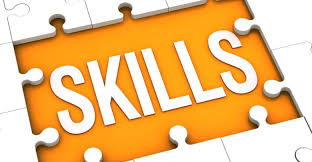 حدد  ثلاثة أبعاد أساسية للكفاءة التنظيمية وهي :
المعرفة:  وتتعلق بمجموع المعلومات المستوعبة و المدمجة التي تسمح للمؤسسة بتوجيه نشاطاتها 
الاستعداد : قدرة الفرد على تنفيذ المهام بتفوق فهي ترتبط بإرادة الفرد و تحفزه 
المهارة:  القدرة على التنفيذ و العمل بشكل ملموس وفق أهداف محددة مسبقا 
فالكفاءة تتأسس على رؤية شاملة ثلاثي الأبعاد :
المعرفة        الاستعداد ( التنفيذ)        المهارة 
تنطلق من امتلاك المورد البشري للكفاية المعرفية و الإرادة و الدافعية نحو تجسيد المعارف ميدانيا و من خلال الممارسة المتكررة تتولد لديه الخبرة الكافية لانجاز المهام بأسلوب جيد
‘’ C’est la Compétence qui fait la déférence’’
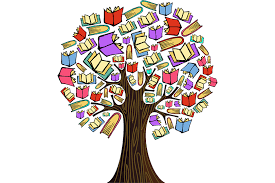 المبحث الثاني:  تطوير الكفاءات   
المطلب الأول:  مفهوم تطوير الكفاءات : 
يقصد بتطوير الكفاءات "مجموع النشاطات التعليمية التي تؤدي إلى زيادة المردودية الحالية و المستقبلية للكفاءات برفع قدراتهم الخاصة بإنجاز المهام الموكلة إليهم وذلك عن طريق تحسين معارفهم , مهاراتهم , استعداداتهم واتجاهاتهم " 
مجالات تطوير الكفاءات :  يمكن حصرها في النقاط التالية : 
تعلم التعلم 
معالجة وتسيير المعلومات 
القدرة على الاستنباط و التحليل 
القدرة على اتخاذ القرارات 
القدرة على الاتصال ومعرفة اللغات 
العمل في جماعة , التعلم والتعليم المرتكزين على الجماعات 
التفكير الإبداعي و القدرة على حل المشاكل 
التسيير و الإدارة , التفكير الاستراتيجي 
الإدارة الذاتية والتنمية الذاتية 
المرونة
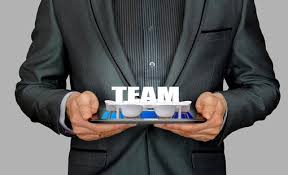 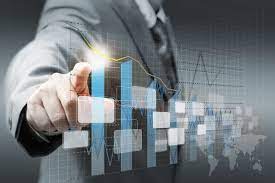 المطلب الثاني:  أهمية تطوير الكفاءات :  
تقديم الامكانية في احتلال وضعيات جديدة في السوق باعتبار الكفاءات الأساسية تمثل الميزة التنافسية 
إثراء وتحسين معارف الموارد البشرية. 
تحضير الموارد البشرية لمواكبة متطلبات الوظائف، في إطار برامج تطوير وإدارة مسارها الوظيفي. 
سد الثغرات المعرفية لدى الموارد البشرية، وجعل مواقفها وسلوكا أكثر إيجابية، وزيادة ولائها للمنظمة.
تخفيض معدل الغياب ومعدل دوران العمالة، وبالتالى زيادة إنتاجية المنظمة. 
تعلم الافراد كيفية اتخاذ قرارات استراتيجية و صائبة 
إستفادة الموارد البشرية من فرص للترقية، وتحسين مكانة المنظمة في سوق العمل.
المطلب الثالث:  أساليب تطوير الكفاءات 
هناك عدة طرق تساعد على تطوير الكفاءات نذكر منها :  
التكوين المرتكز على الكفاءات :  هذا النوع من التكوين يهدف إلى اكساب سلوكات خاصة , وقد يعتمد على تقنيات المقابلة وتحليل المشاكل و المرونة والإدارة المتركزة على الفرد , كما يستعمل هذا النوع من التكوين من قبل مكونين و مشاركين قادرين على ملاحظو الكفاءات , حيث تتكون مجموعة هؤلاء المشاركين من مجموعة معاونين واجبهم هو تطوير نفس الكفاءة مثلا ( قدرة القرار ) أو تتكون من مجموعة معاونين واجبهم هو تطوير نقاط مختلفة فمثلا يحاول البعض تطوير قدرة القرار و البعض الأخر يطور المرونة
2 التدريب بالمرافقة المرتكز على الكفاءات : قديما المدرب كان يظهر كخبير يقدم النصائح و الاقتراحات , يقدم الدروس و التعليمات وكذا المساعدة , يشجع ويحفز الأفراد لايجاد الحلول بأنفسهم, كذلك يقوم المدربون بطرح أسئلة و يرافقون الأفراد في عملية التعلم , أما مدربو الكفاءات فهم يلاحظون السلوكيات و يحاولون فهم العلاقات الداخلية للكفاءات وتحفيزهم على التعلم 
3 أجور و حوافز على أساس الكفاءات :  
أجور الكفاءات :  
من الطبيعي أن ترتبط الأجور ليس فقط بتقديم خدمات لكن أيضا بالكفاءات و تطورها 
أن السياسة الأجرية المتوازنة يجب أن تتأسس على مبدأ العدالة وهناك عدة عوامل يمكن أن تؤثر على الأجور الفردية يمكن أن تلخص في الوظيفة أو الدور , القدرة على تقديم خدمات من الفرد , كفاءات الفرد , سوق العمل , قيم و ثقافة المنظمة 
هذه العوامل يجب أن تتكامل في نظام متوازن من أجل المنظمة و التوازن الجيد بين هذه العوامل يجذب الأفراد ويكسب وفاءهم ويسمح بتحفيز سلوكهم الذي يساهم في نجاح المنظمة 
تحفيز الكفاءات : 
تعتبر الحوافز أسلوب معين يهدف إلى زيادة كفاءات العاملين مما ينعكس إيجابا على الكفاءة الإنتاجية كما و نوعا ويؤدي في النهاية إلى تحقيق أهداف المؤسسة و أهداف العاملين فيها , و تعتبر الحوافز قوة محركة خارجية تستخدم لحث الانسان على بذل الجهد للقيام بالعمل المطلوب على أكمل وجه ويجب أن تعبر الحوافز عن مدى مساهمتهم في تحقيق عائد المنظمة وعلى
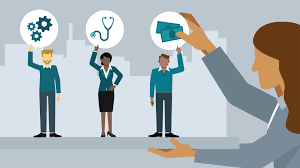 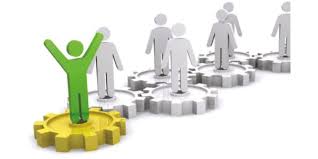 وعلى المدير أن يختار الأسلوب الأنسب لتحفيز موظفيه مع مراعاة مبدأ الفروق الفردية بينهم ,وللحوافز صور عديدة منها:
الحوافز المادية:  زيادة الأجر , المكافات , المنح المالية , المشاركة في الأرباح 
الحوافز المعنوية:  الوظيفة المناسبة , ضمان استقرار العمل , فرض التدريب و التعليم , الترقية 
الحوافز الواقعية:  ظروف العمل المريحة , ساعات العمل المريحة , مكان العمل الصحي 
الكفاءة التنظيمية : 
تتمثل في فعالية أساليب تسيير و تطوير الكفاءات من طرف المؤسسة , عن طريق نظام الانتفاع المشترك بالنتائج , أساليب المكافاة , أساليب الحيازة , أساليب تطوير المسار الوظيفي , إذن المساهمة التنظيمية تتمثل في الاستغلال الفعال للكفاءات 
   وفي الواقع، أن التغيير الحاص لفي محيط المؤسسات ودرجة تعقده وعدم استقراره ا، يفرض على هذه االمؤسسات أن تتصف بالمرونة قصد إعطاء حرية أكبر لللأفراد من أجل الابداع وتطوير الكفاءات سواء الفردية أوالجماعية ، بل ويمكن القول أن التنظيمات المتصفة بالمرونة هي تنظيمات كفأة.
المساهمة الفردية :
ترتبط بإرادة وقدرة الافراد في تطوير قدراتهم و مهاراتهم ذاتيا، وهذا نتيجة للشعور بالمسؤولية لتحقيق الأمان الوظيفي، ببذل المجهودات لتحسين الأداء، فالفرد بمبادرته واخلاصه يمكنه إثراء كفاءات المؤسسة من خلال  ما يملكه من تعليم، تكوين، وخبرة مهنية عالية القيمة، فمستوى الكفاءات في المؤسسة  لا يتحدد فقط بالمساهمة التنظيمية للمؤسسة، بل يتحدد أيضا بالمساهمة الفردية للموارد البشرية.
الخلاصة :  

لقد أصبح أسلوب تسيير الكفاءات وتطويرها الأسلوب الأنسب لإدارة المنظمات مما دفع العديد من المؤسسات إلى تركيز جهودها ورصد امكانياتها في سبيل حيازة كفاءات أساسية متميزة تضمن لها القدرة على المواجهة , وبالتالي البقاء و النمو في قطاعات النشاط ولا يقتصر الأمر على التطور التنظيمي و المجتمعي بل يتعداه إلى التنمية الشخصية و الرقي الإنساني , مما يتيح القول بأن من شأن الاهتمام بالكفاءات وتطويرها ضمان توافقا و انسجاما كبيرين بين البعدين الاقتصادي و الاجتماعي للمنظمات